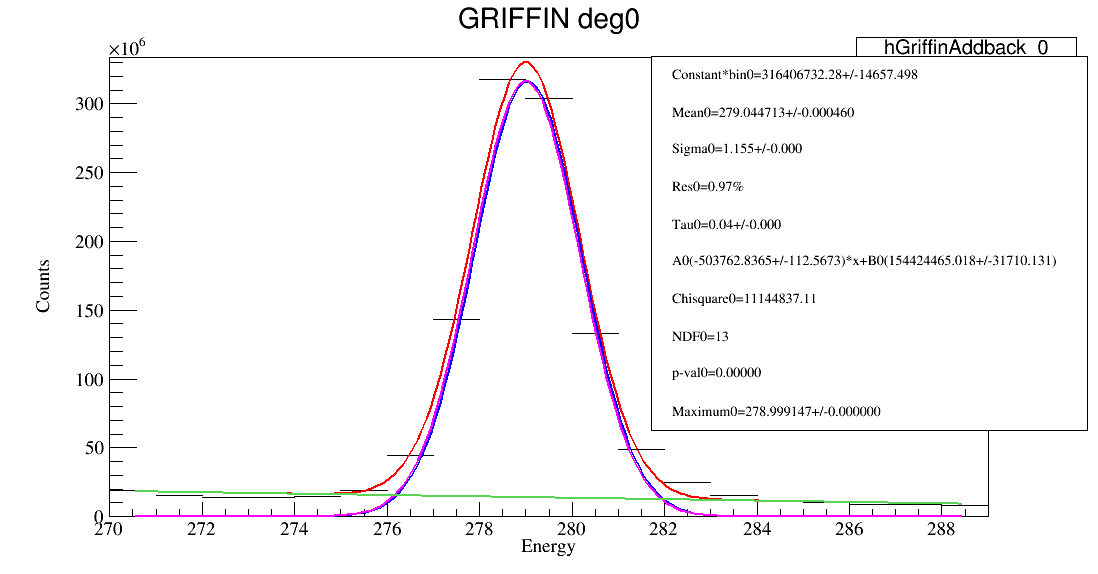 Six unshifted peaks for energy calibration
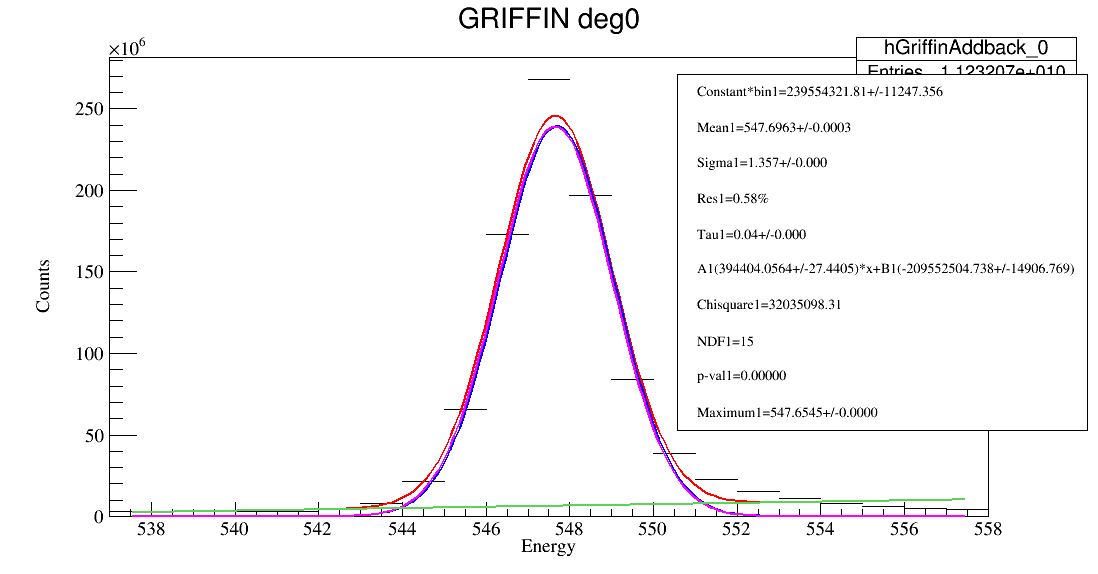 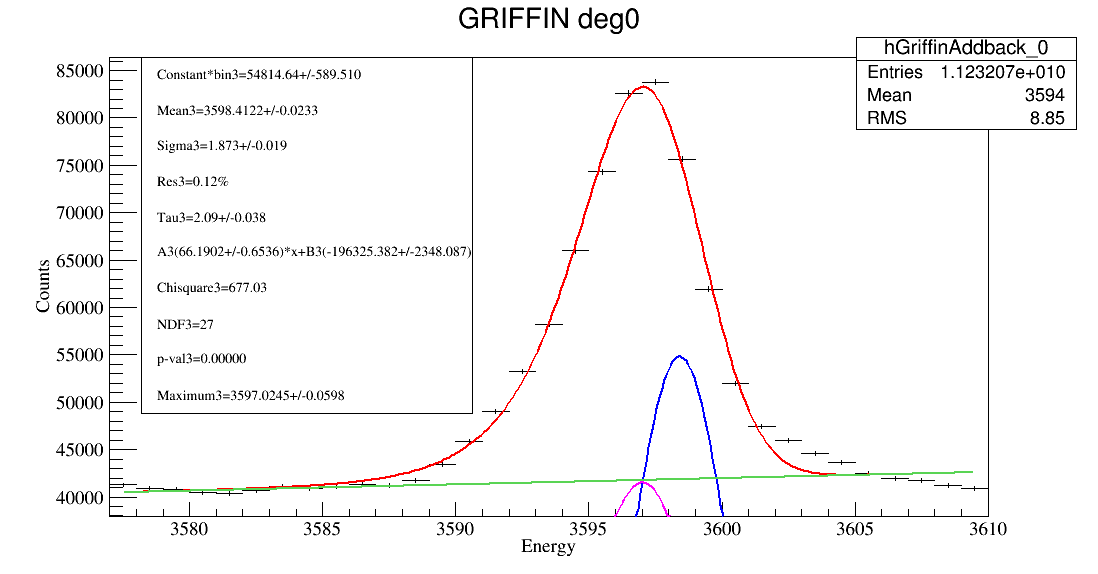 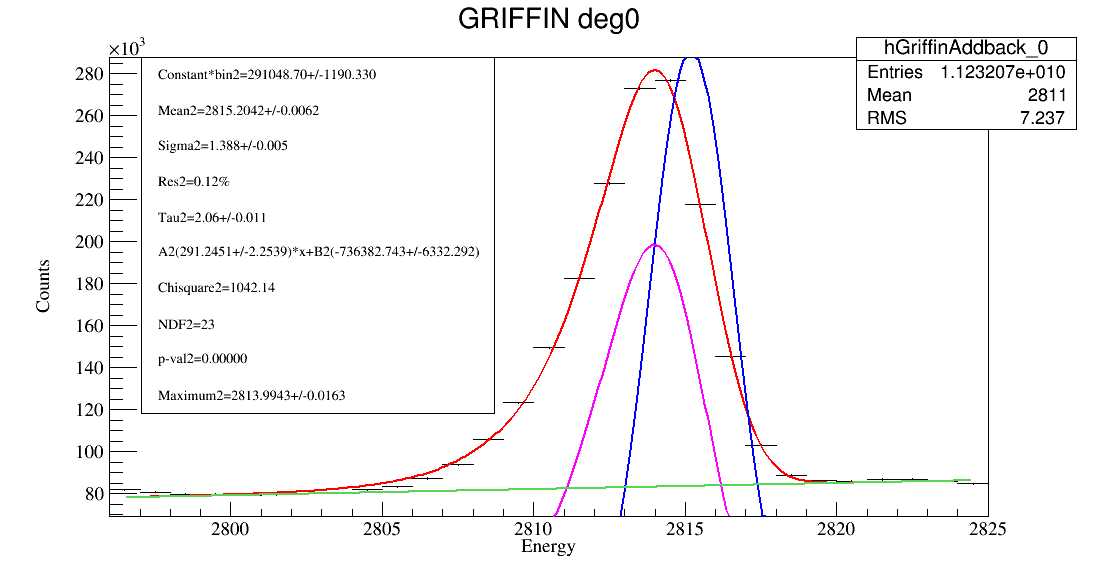 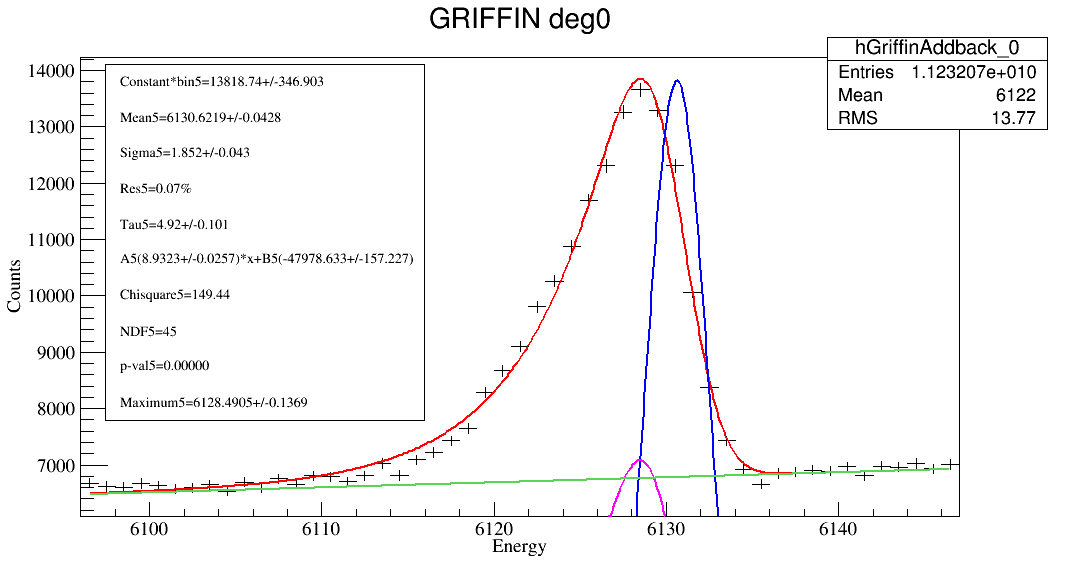 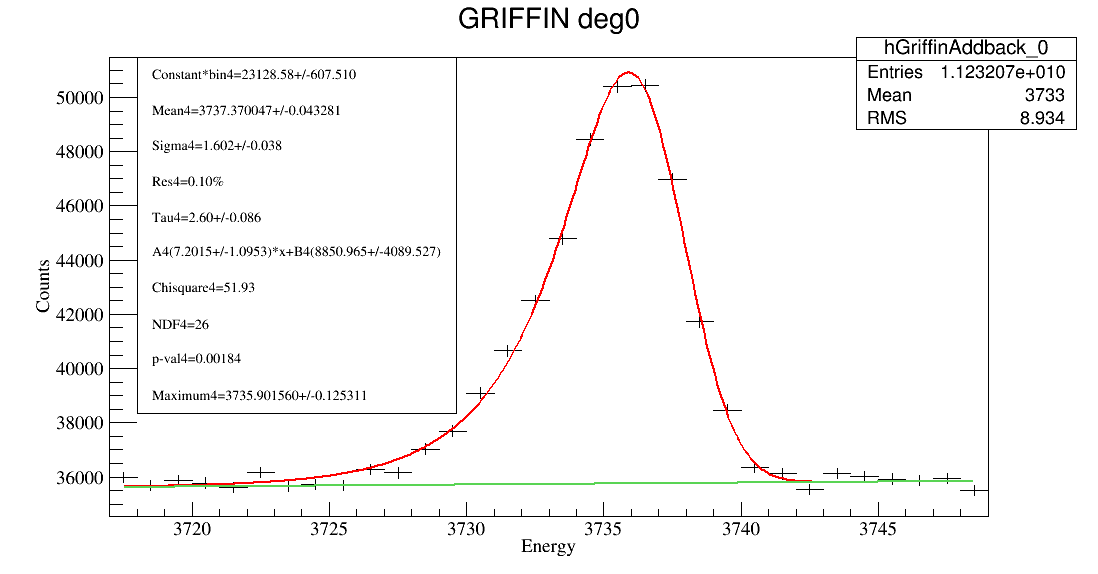 Response function characterization
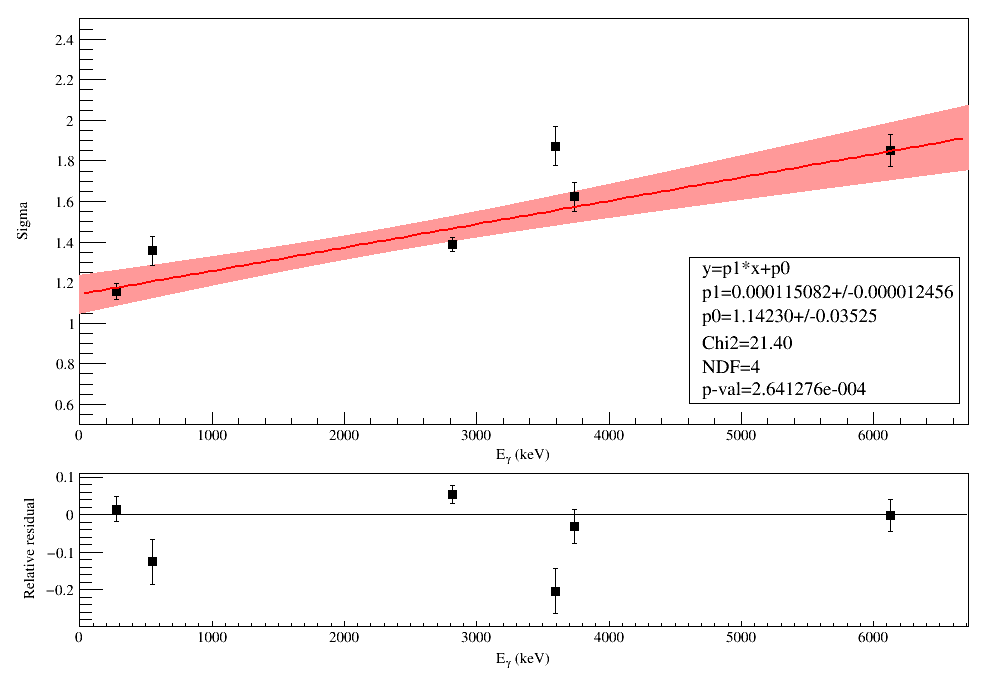 σ as a function of energy
[Speaker Notes: EMG Exponentially Modified Gaussian]
Response function characterization
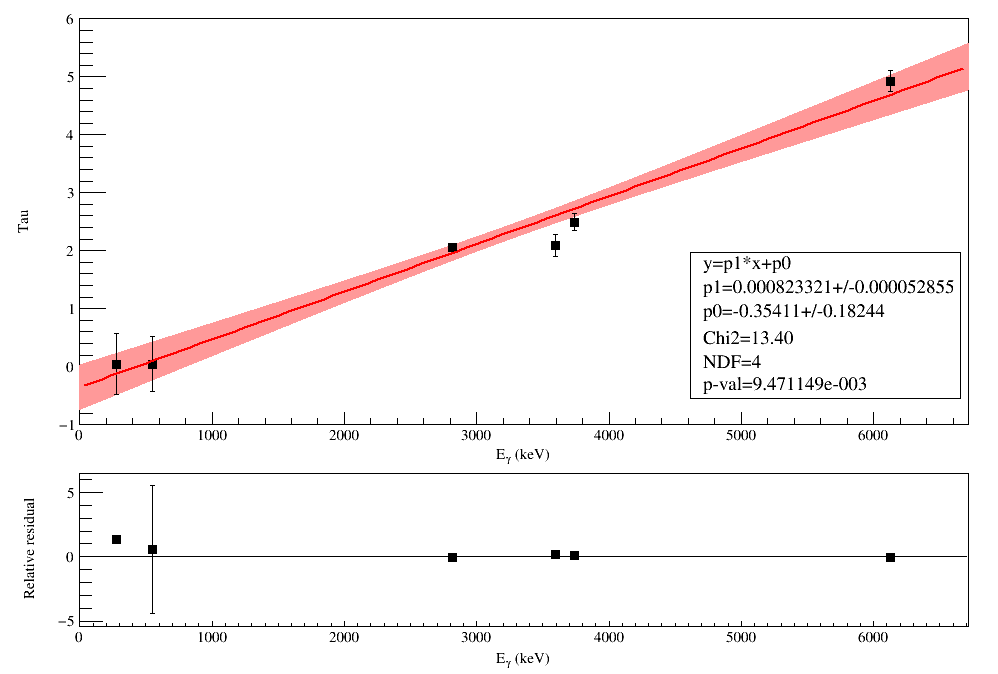 τ as a function of energy
[Speaker Notes: EMG Exponentially Modified Gaussian]
The energy difference between Emax and Emean (μ) from DSL1.